МБУК «ЦБС» Красносулинского городского поселения
ЦГБ им.М.А.Шолохова
Новая жизнь 
в старой книге
Креативные идеи
г. Красный Сулин
2022 г.
Уважаемые коллеги!
Всех нас учили бережно и уважительно относиться к книгам: заворачивать их в обложки, аккуратно листать странички и ни в коем случае не рисовать на полях и не заворачивать уголки.
Дискуссировать на тему о том, стоит ли приносить в жертву дизайну книги, мастерить из них поделки, можно долго. 

Авторы скульптур и инсталляций, работающие с книгами, уже давно привыкли к тому, что при виде их произведений зрители делятся на два противоборствующих лагеря. Одни восхищаются «перерождением» книг и с удовольствием рассматривают их новое применение. Другие отрицают «книжное искусство» как таковое, считая, что литература создана для того, чтобы ее читать – и только лишь. Но, несмотря на такое неоднозначное к нему отношение, книжный арт продолжает жить.

Для того, чтобы разобраться в этом лучше, предлагаю взглянуть на собранные мной на просторах интернета образцы таких работ известных и признанных художников и дизайнеров мира.
Возможно, вы почерпнете интересные идеи, для того чтобы сделать вашу библиотеку неповторимой и уникальной.

Сурова Н.А.
Книжные картины Рэйчел Эше
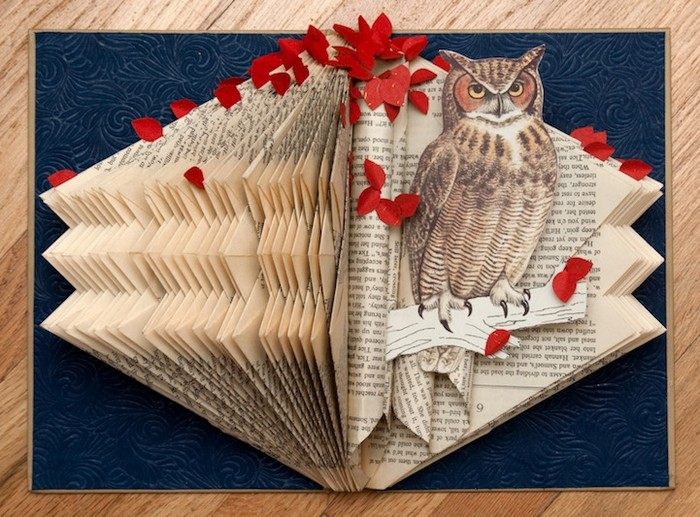 Рэйчел Эше художница-самоучка. 
Мастерица называет свои работы объемными картинами. Рэйчел использует мотивы природы и животных, поскольку это - ее вторая страсть, да и живописные окрестности Ванкувера каждый день служат для нее вдохновением и источником новых идей.
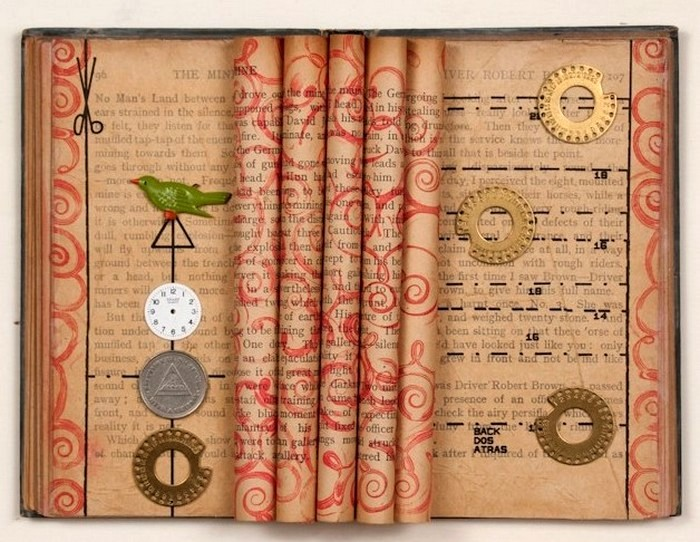 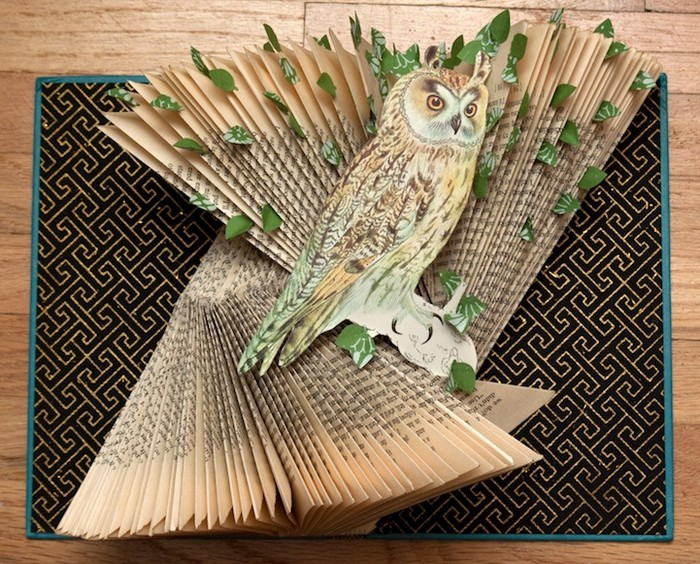 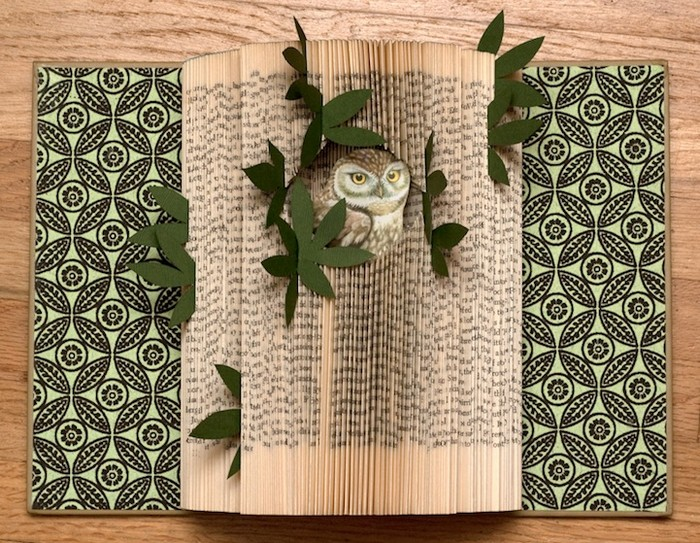 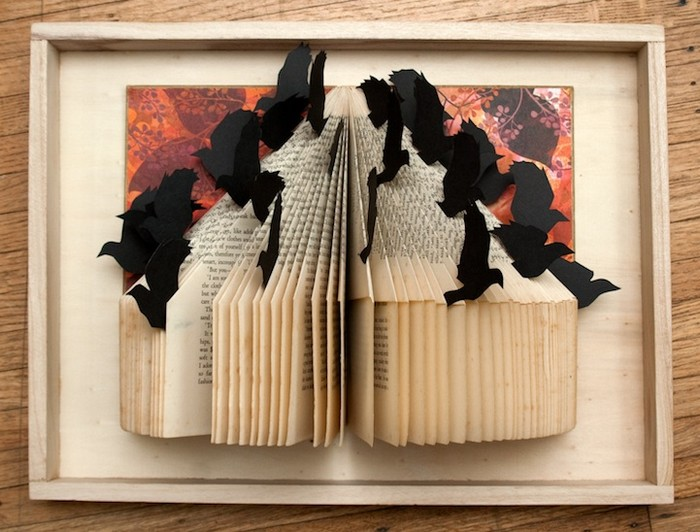 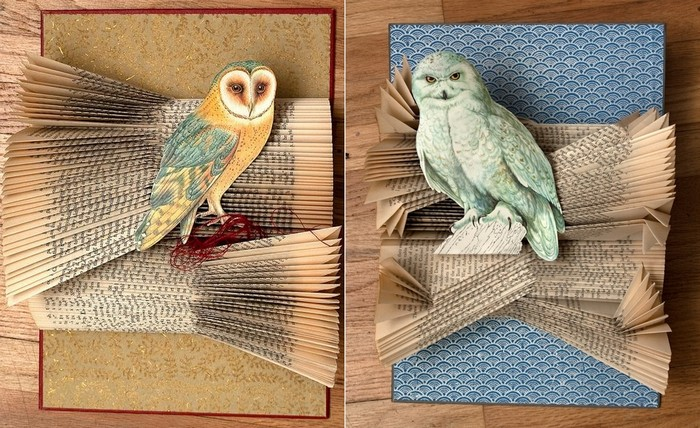 https://rachaelashe.com/
Сайт художницы
Брайан Деттмер
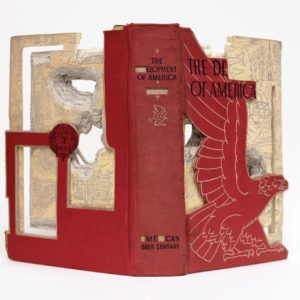 Искусство, которым занимается Брайан, называется book carving (резьба по книгам)и требует не только терпения и усидчивости, но и умения мастерски обращаться со скальпелем, ножницами, а также богатой фантазии. Ведь для того, чтобы вырезать из книги подобные скульптуры, необходимо видеть готовый результат еще тогда, когда книга в лежит на столе, нетронутая.
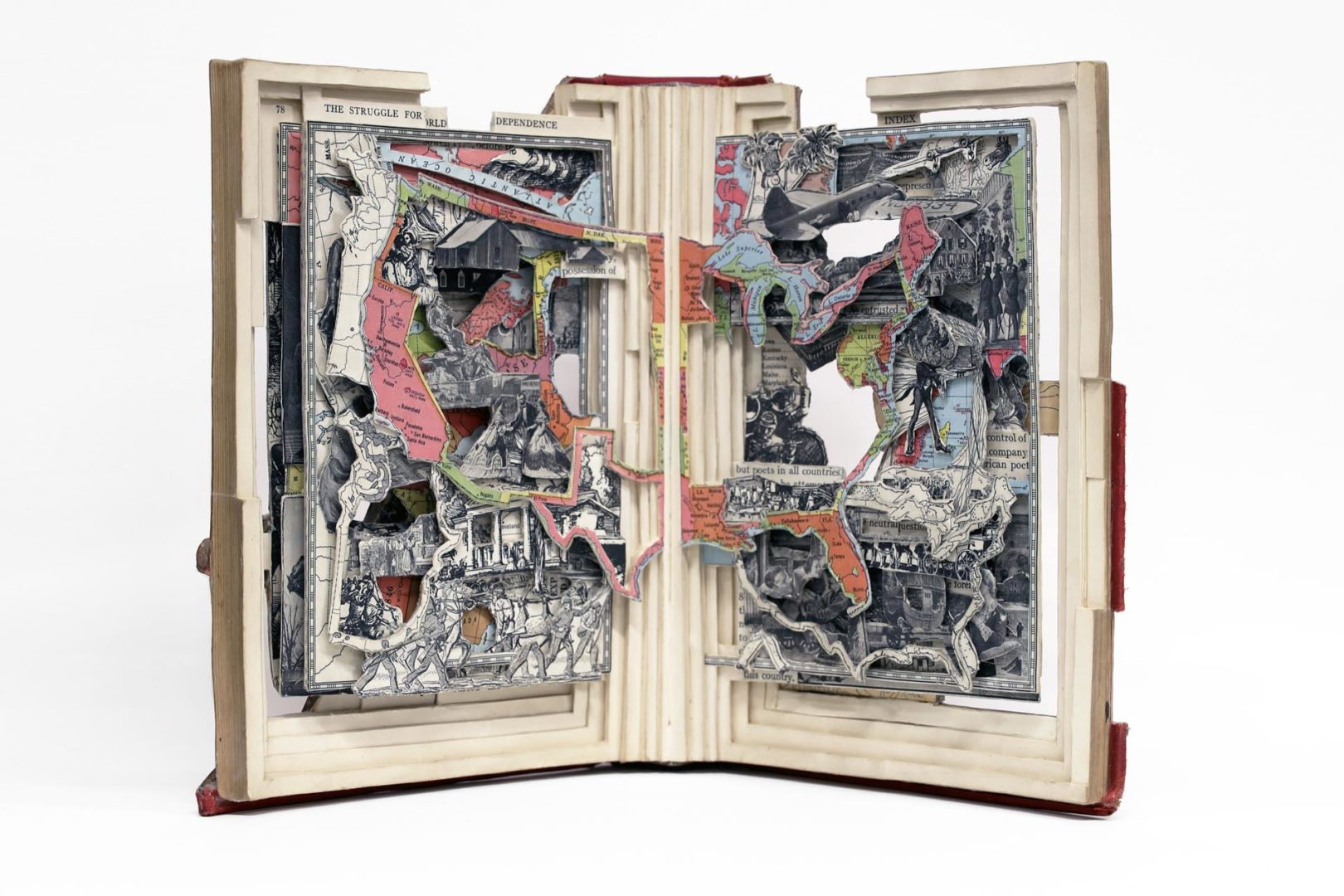 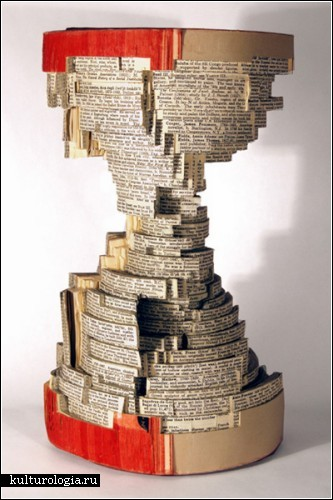 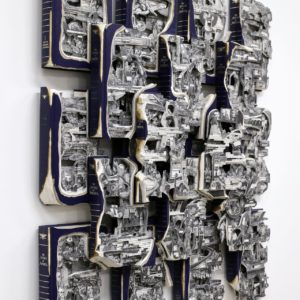 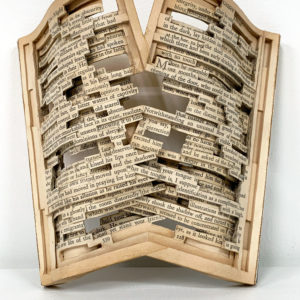 Для любителей почитать дизайнеры создают массу полок, настольных ламп, специальных прикроватных тумбочек, закладок.
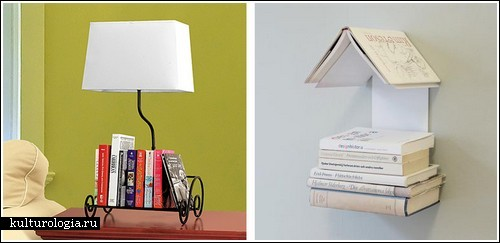 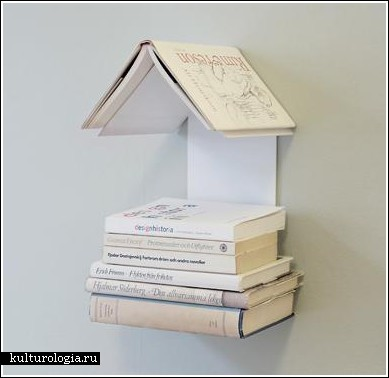 Полка «Гнездо читателей»
Полка была создана компанией WIS Design. Конечно, на такую полку вряд ли поместится много книг. Парочку можно положить на саму полку, а еще одну – наверх, туда, где крыша. Все задумано было специально, чтобы кладя книжку на крышу, читателю не требовалась закладка – так он точно не забудет, на какой страничке остановил чтение.
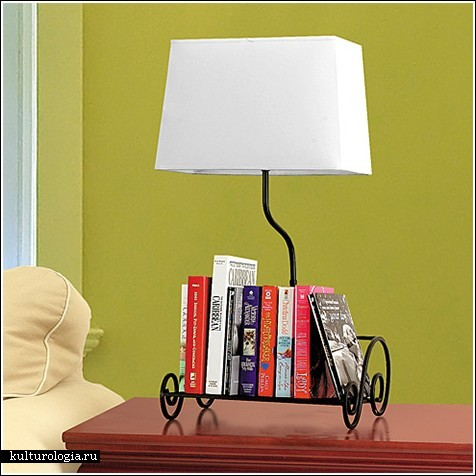 Второй проект - не просто полка, но еще и лампа. Сама полка похожа на карету, у нее даже есть колесики. Книжки сюда поместятся только совсем небольшие, и их также не может быть много. Но вот преимущество очевидно, ведь это еще и лампа. Ее можно поставить на прикроватную тумбочку и читать в свое удовольствие.
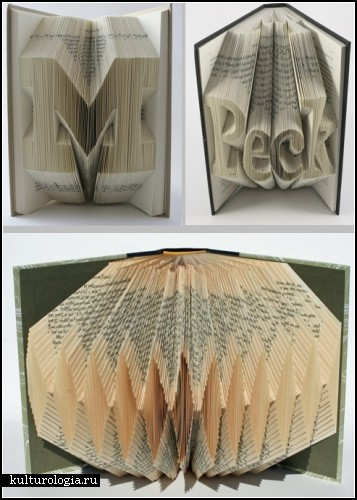 BookOfArt это еще один способ превратить книгу в арт-объект, при этом не используя ножа и ножниц.
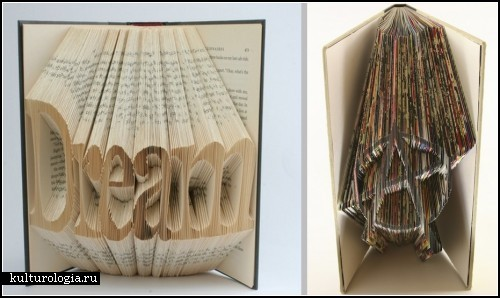 Супруги Вероника и Айзек увидели на выставке современного искусства необычные скульптуры, автор которых использовал для работы ненужные журналы, брошюры и сборники. Тогда Айзек задумался, сможет ли он превратить самую обычную книгу в скульптуру, подобную тем, что они с женой видели на выставке. Так и началась их творческая карьера.
В отличие от других "книжных скульпторов", Айзек не вырезает свои творения в книге. Он всего лишь искусно складывает странички, как складывают лист бумаги, делая фигурку оригами.
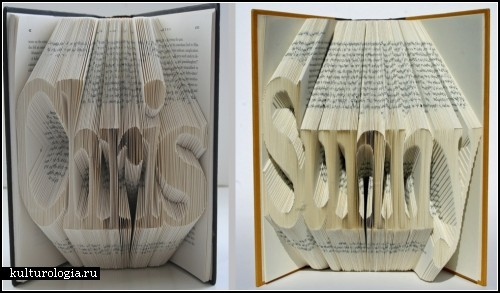 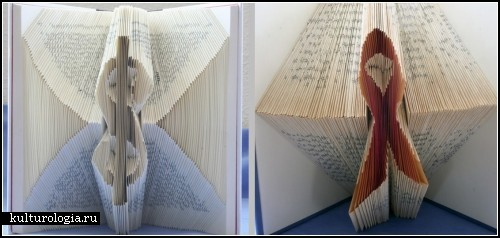 Александер Корцер-Робинсон: взгляд сквозь книги.
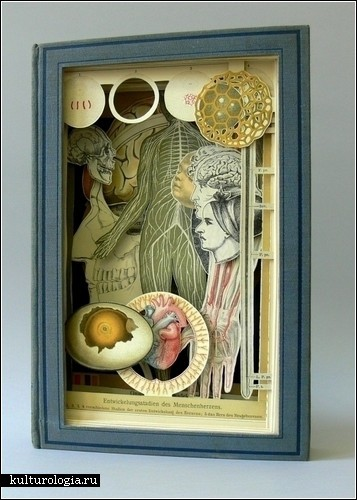 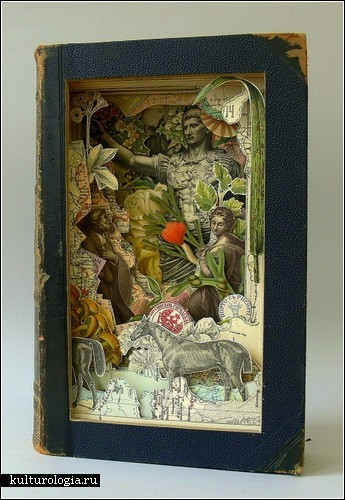 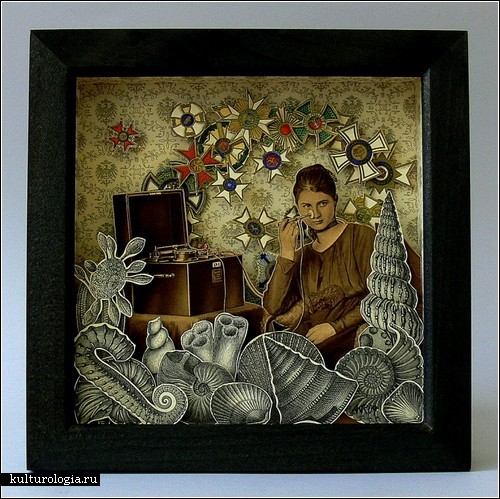 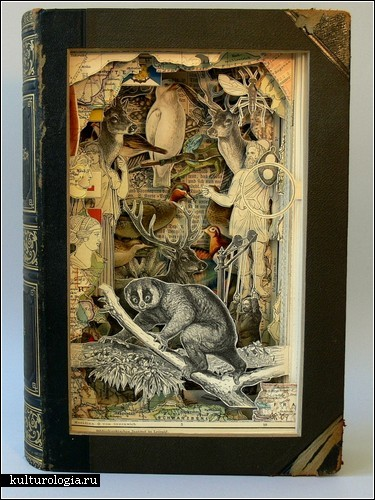 Для создания своих работ Александер берет старые иллюстрированные книги. Страница за страницей, он вырезает изображения, оставляя одни на своих местах и удаляя другие. Каждый элемент, который мы видим в финальном произведении, находится на том же месте, на котором он и был в свое время в книге. Последний этап в работе – это «запечатывание» книги по периметру, чтобы ее уже нельзя было открыть.
https://www.alexanderkorzerrobinson.co.uk/
Официальный сайт художника
Жаклин Раш Ли
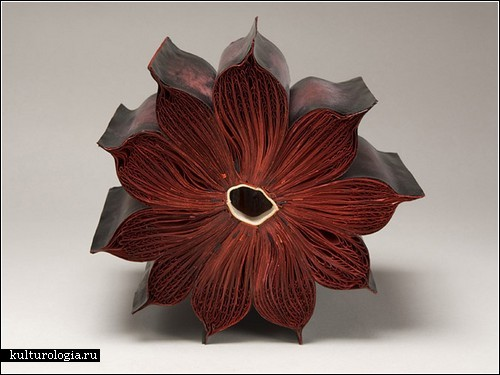 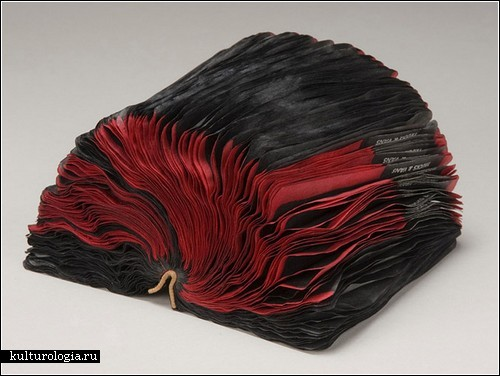 «Работая с книгами как с холстами или строительными кирпичиками, я превращаю их в скульптуры, которые изменяют и пересматривают привычное восприятие книг. Зашифровывая формальное значение книг и изменяя их материальные и концептуальные качества, я стремлюсь создать вызывающие воспоминания художественные формы, предлагающие альтернативные значения»

                                          Жаклин Раш Ли
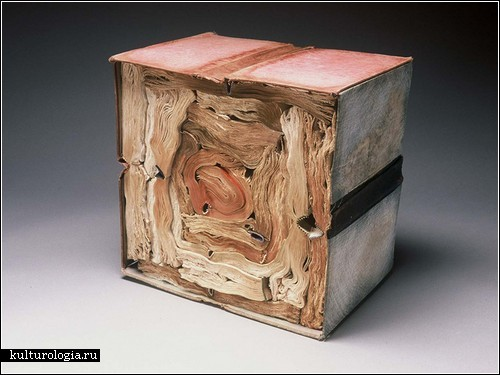 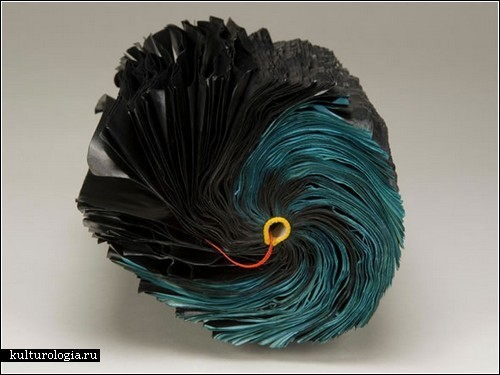 Автор рассказывает, что выбирая книги в качестве материала для своего творчества, она обращает внимание в первую очередь на историю их отношений с читателем. В изданиях, побывавших в руках любителей чтения, автор всегда обращает внимание на оставленные на полях пометки, закладки и другие знаки «общения» читателя с книгой, и в своих скульптурах всегда старается подчеркнуть эти моменты и обратить на них внимание зрителя.
Книги – это кирпичи, из которых мы строим дом своих знаний. 
Так описал свою инсталляцию словацкий художник Матей Крен.
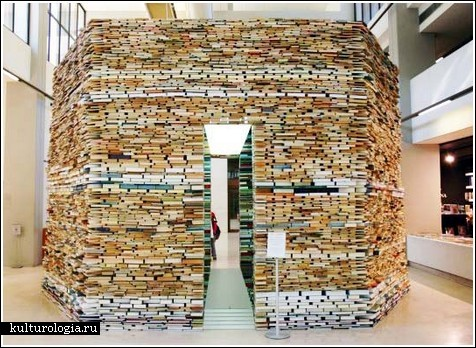 На создание этой инсталляции ушло несколько тысяч книг разной направленности на десятках языков со всего мира. Все они позаимствованы у Calouste Gulbenkian Foundation и будут возвращены в библиотеку сразу после окончания инсталляции. Главная мысль этой инсталляции заключается в том, что все творения человеческих рук, в том числе, и архитектурные, создаются благодаря знаниям, полученным из книг.
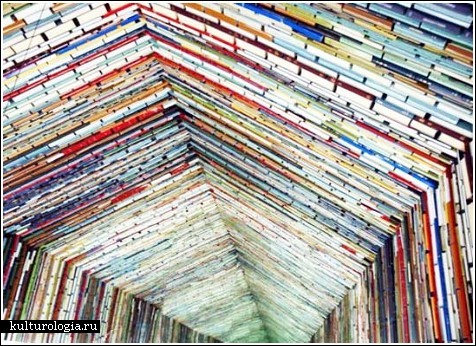 Наряд Райана Новеллайна из старых детских книжек.
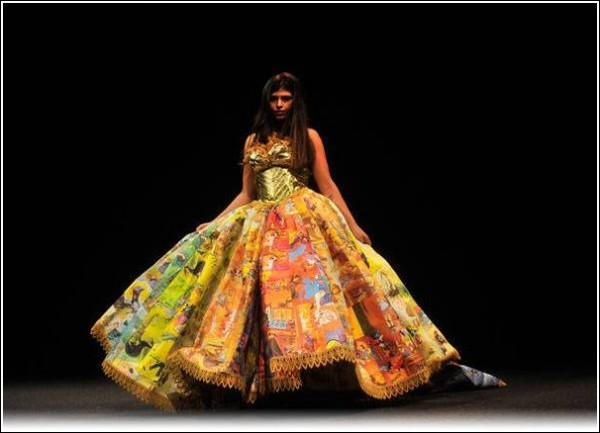 Для того, чтобы изготовить такую пышную юбку, модельеру понадобилось целых 14 квадратных метров иллюстрированной «ткани».
Книжная скульптура для популяризации чтения
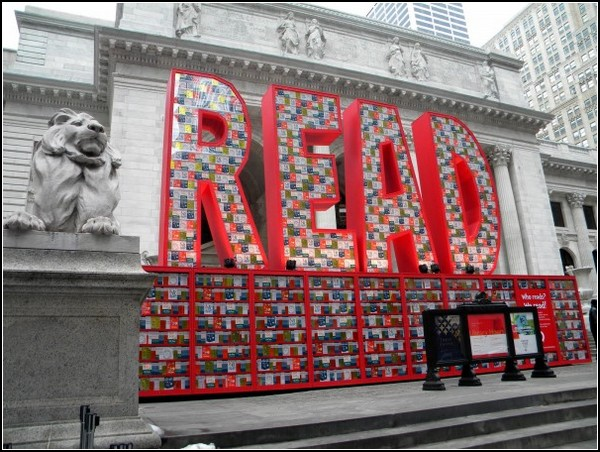 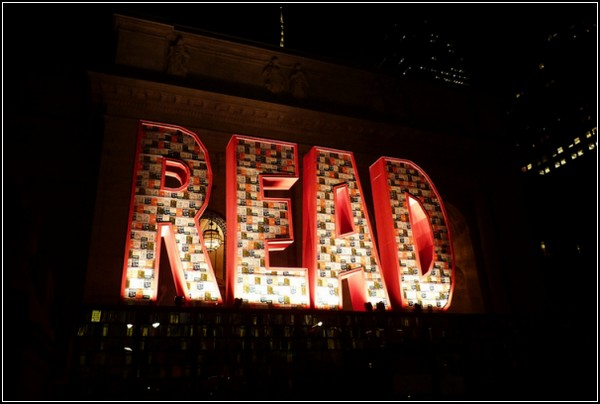 Скульптура эта представляла собой огромное слово «Read», сложенное из двадцати пяти тысяч книг. Особенно эффектно она выглядела ночью со специальной подсветкой. Так что жители Нью-Йорка видели этот социальный призыв «Читай» в любое время суток.

Скульптура из книг простояла на пороге Нью-Йоркской общественной библиотеки в течение нескольких недель, после чего эти книги были переданы во все школы города.
Американский художник Майк Стилки последние несколько лет создает особые выставки-библиотеки. Правда, читать эти издания уже нельзя - зато можно с восхищением рассматривать рисунки на книгах.
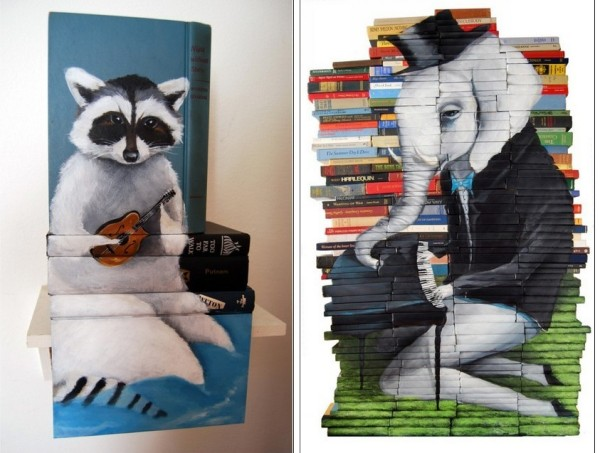 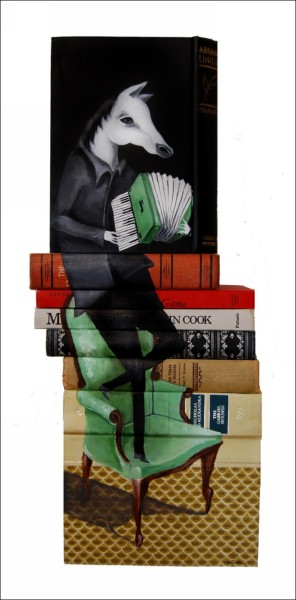 Майк Стилки использует для создания рисунков на книгах списанные из библиотечных фондов издания, которые уже сто лет как никто не брал и не берет. Благодаря этому проекту наступает звездный час старых томов. Возможно, такое арт-перерождение гораздо лучше, чем прямой путь в макулатуру
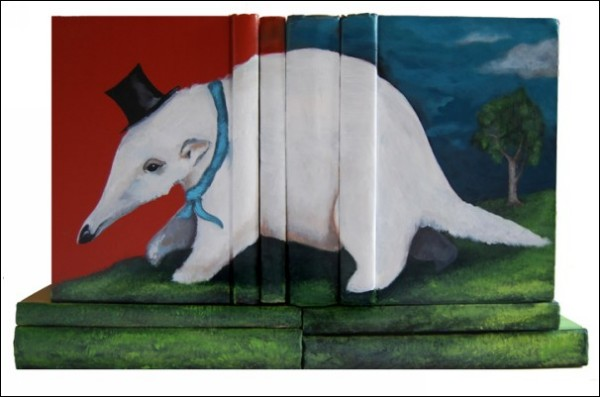 Новая жизнь старых книг от Джулии Фелд
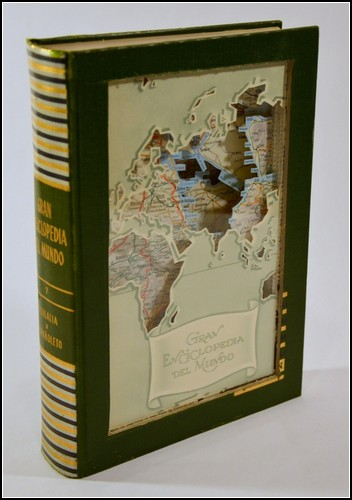 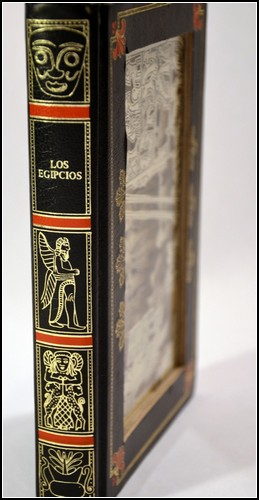 Джулия  делает из старых книг что-то типа музейных стендов и создает внутри них невероятного вида аппликации.
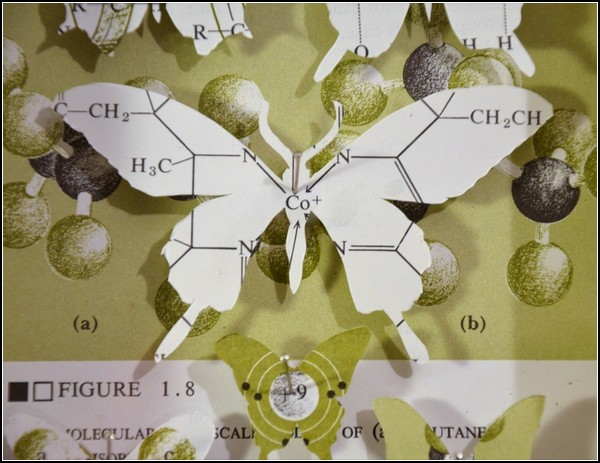 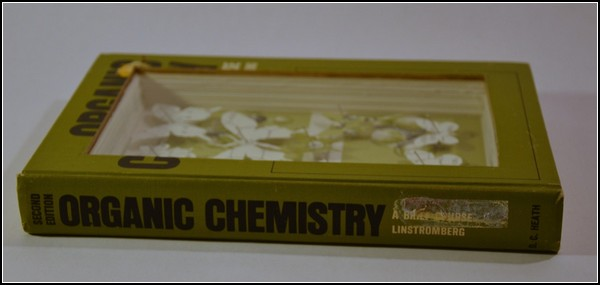 Причем, в качестве тематики для этих аппликаций она берет саму тематику книги, а иногда даже при помощи визуальных средств пересказывает ее содержимое. А уж тут как раз кстати приходятся всевозможные картинки, графики, карты, формулы и прочие иллюстрации из этих фолиантов.
Резьба по книгам от Кайли Стиллман
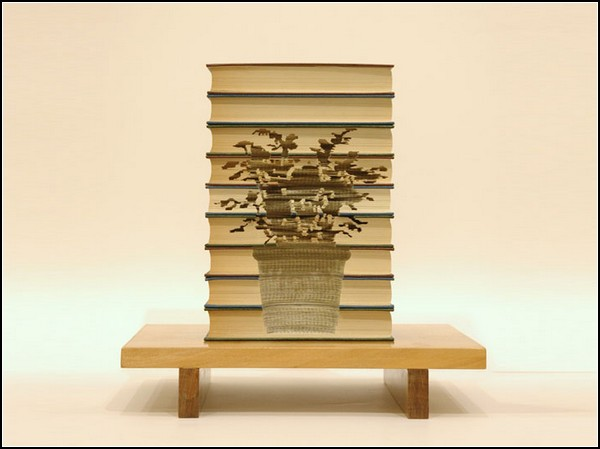 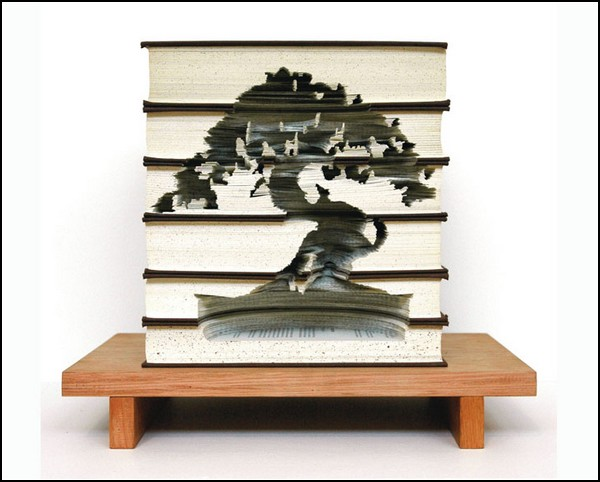 Стиллман решила «возвращать» книги природе при помощи художественной резки, технологию которой она сама разработала и освоила в совершенстве.
При создании своих работ, Кайли Стиллман берет одну и несколько книг, а потом вырезает в них какое-либо изображение на природную тематику: растения, животных, целые панорамы, изображающих растительный и животный мир.
Цветные страницы книг в скульптурах Брони Сойер
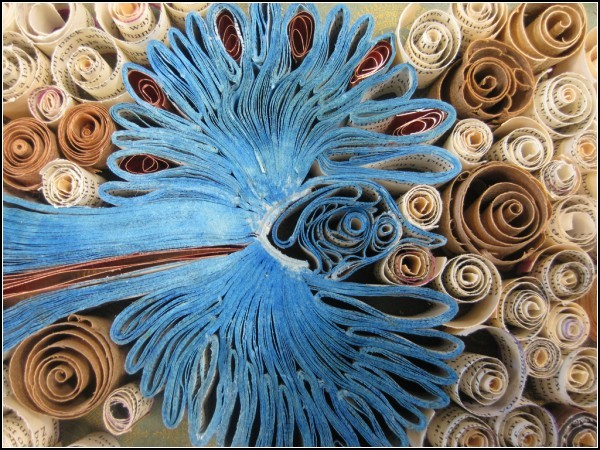 Броня Сойер превращает раскрашенные цветные страницы в причудливых сказочных Жар-птиц.
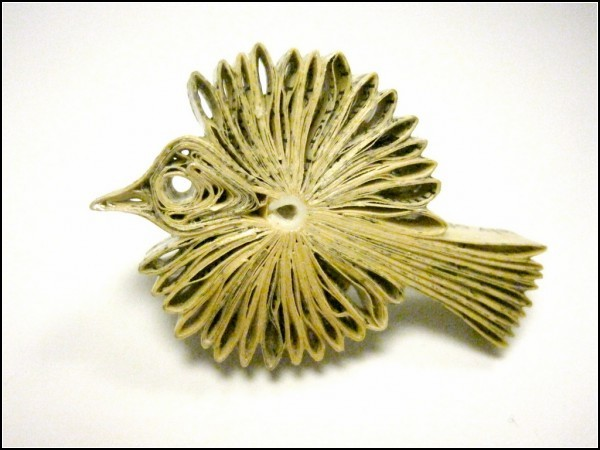 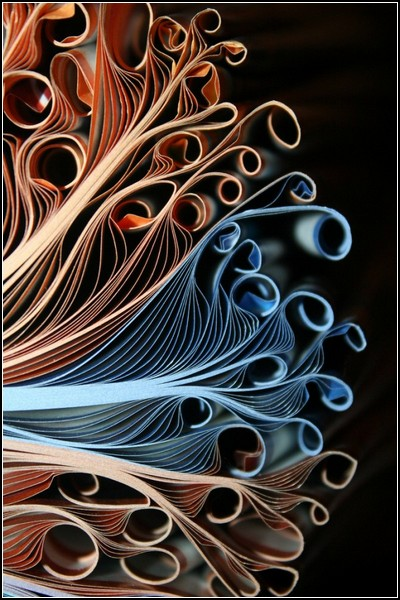 Особость метода художницы сразу бросается в глаза: во-первых, это, конечно же, работа со цветными страницами. Во-вторых, Броня Сойер умело использует естественную склонность бумаги к сворачиванию: по ее словам, "разрезая и сворачивая листы, можно создать органичные и случайные формы". И в-третьих, ее любимая тема в скульптуре - птицы: художница увидела несомненное сходство между страницами и перьями.
Скульптуры из книг от Джоди Харви-Брауна
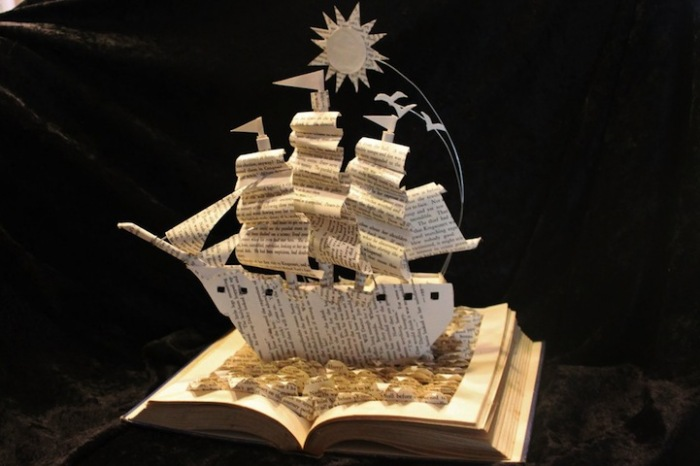 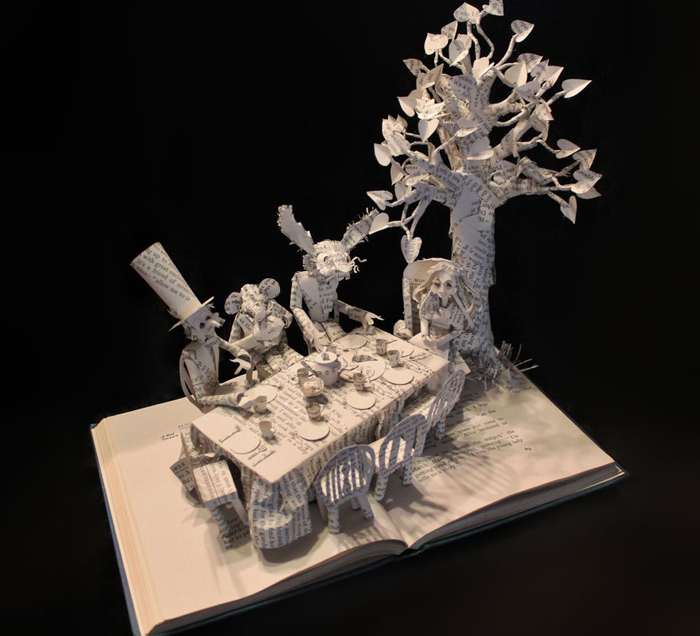 Джоди Харви-Браун - большой любитель литературы. Он создает трехмерные скульптуры кораблей, невероятных монстров, выплывающих из пучины моря, русалок, завлекающих моряков… Вдохновение он черпает из произведений, давно ставших классикой. Среди любимых – «Ветер в ивах» Кеннета Грэма,
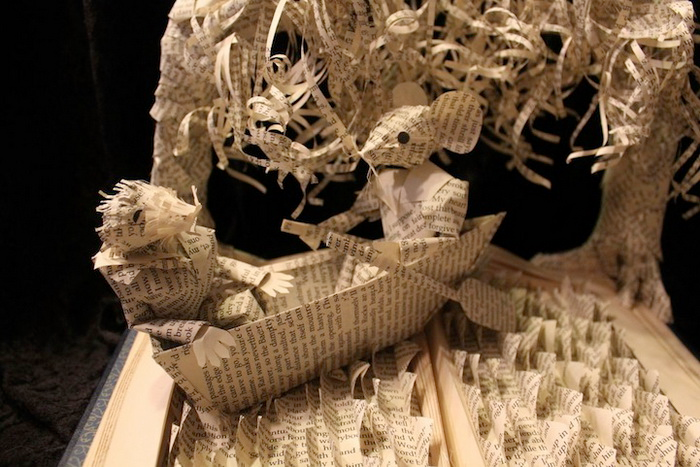 повесть Эрнеста Хемингуэя «Старик и море»,
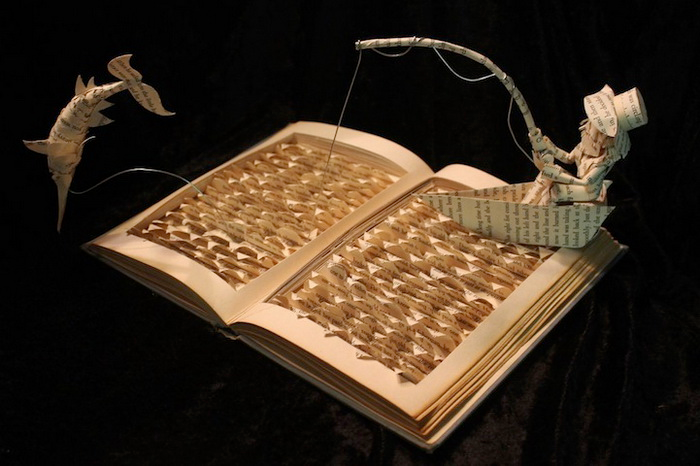 «Моби Дик» Германа Мелвилла
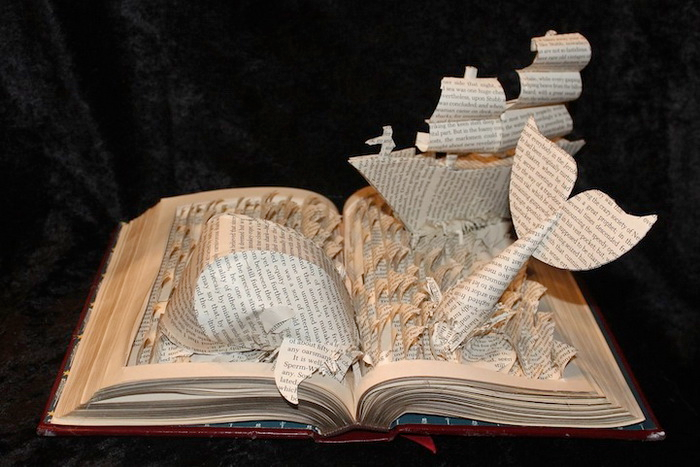 «Двадцать тысяч лье под водой» Жюля Верна.
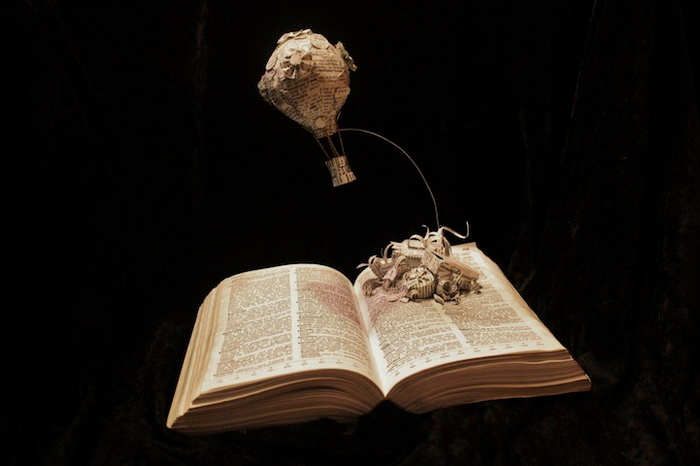 Не обошел он своим вниманием и повесть Марка Твена о приключениях Тома Сойера
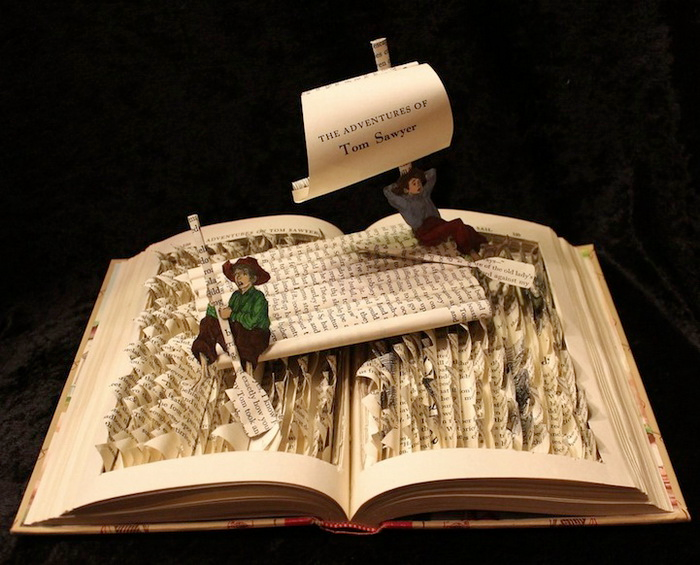 И еще несколько самых красивых скульптур из книг
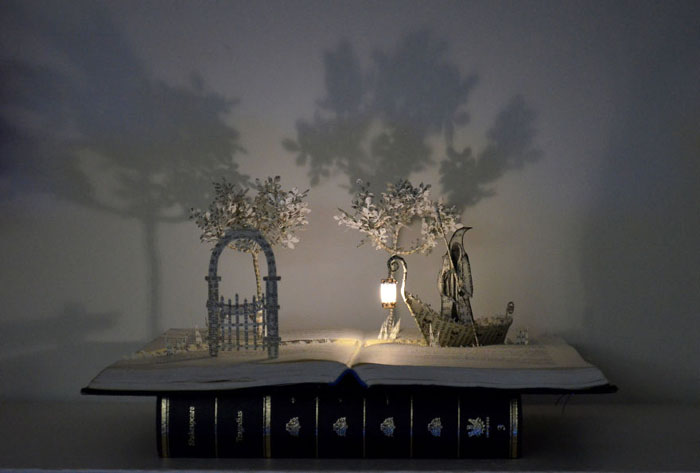 Харон и Врата в Мир Грез
«Книга жизни» Нино Орланди.
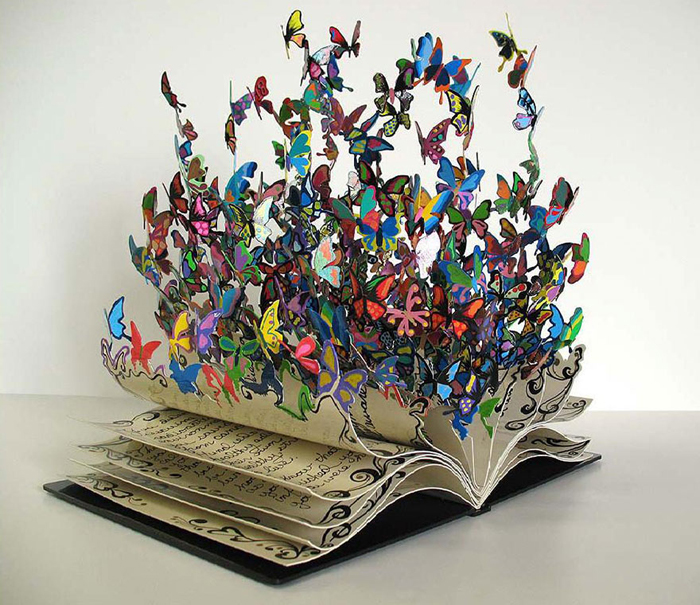 Пейзажи, вырезанные из книг
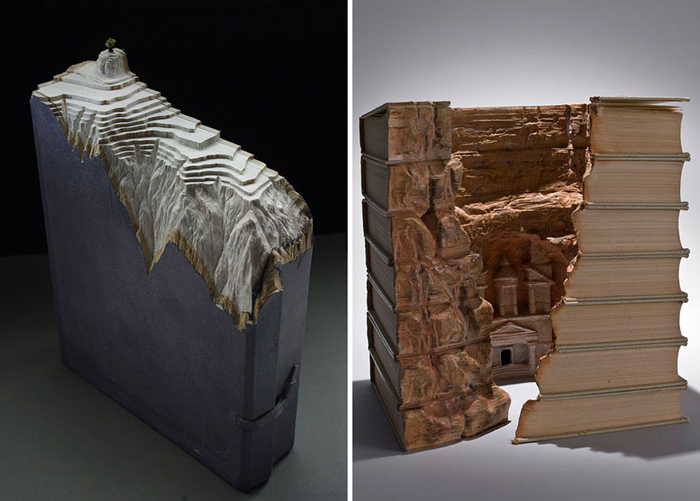 Работа испанской художницы Malena Valcarcel.
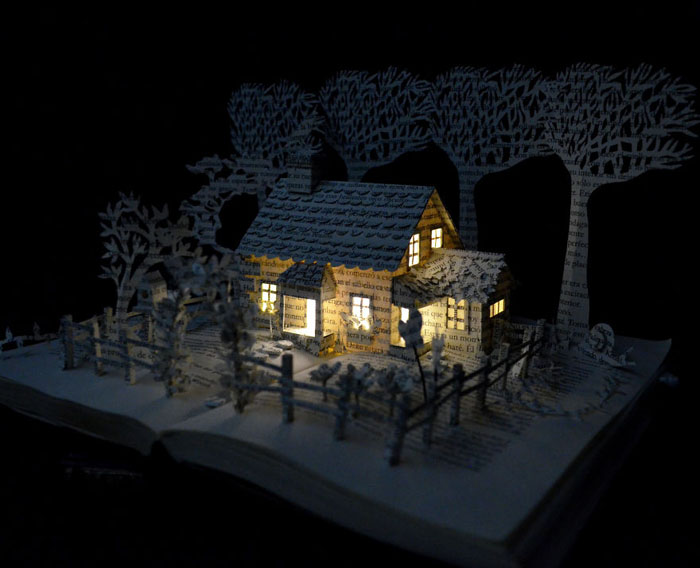 Андерсен «Девочка со спичками»
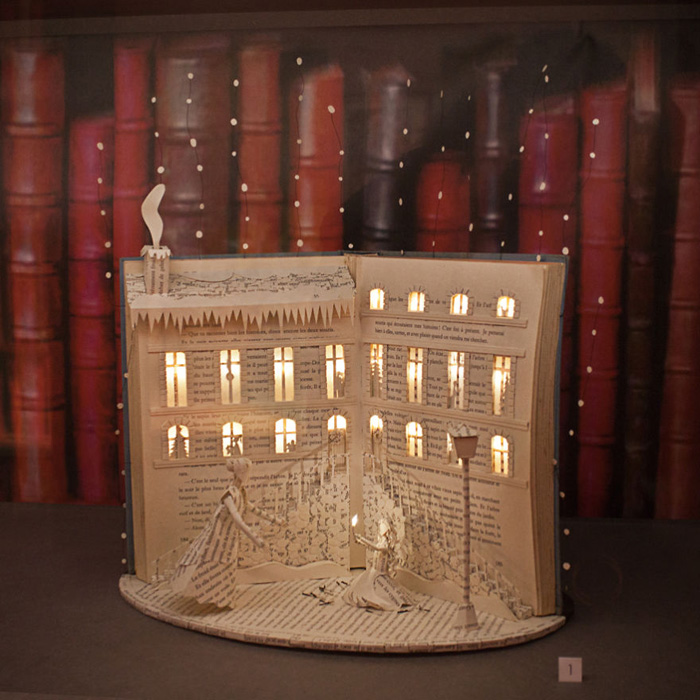 Джейн Остин «Гордость и Предубеждение»
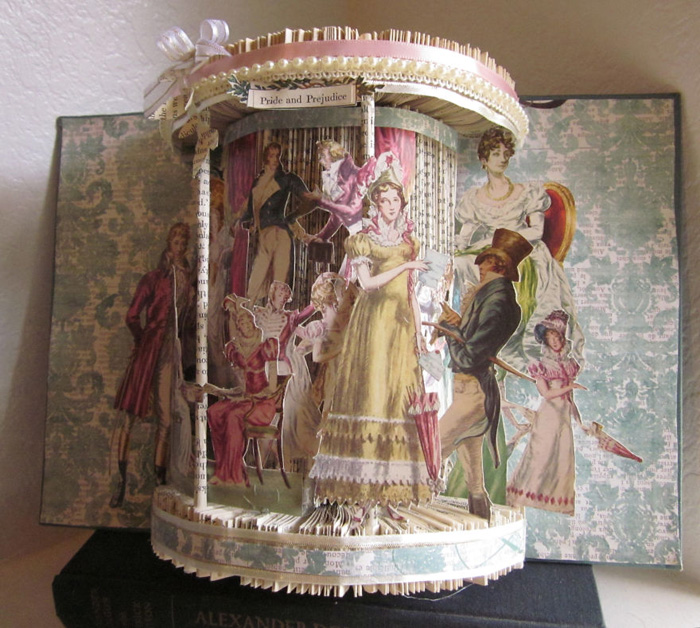 Книжная скульптура для рекламы недели книги.
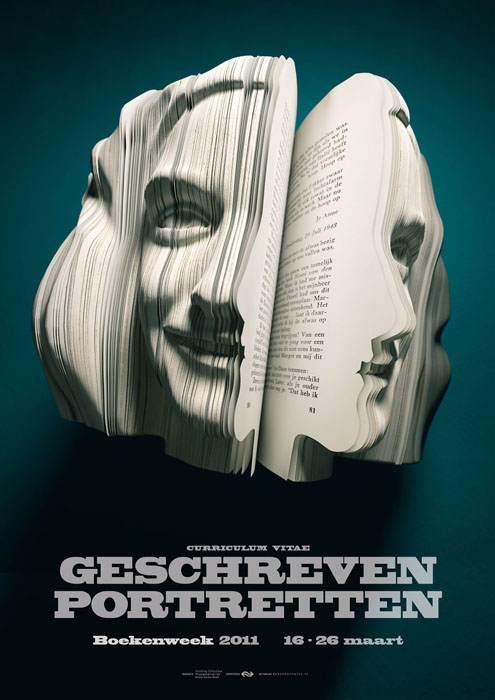 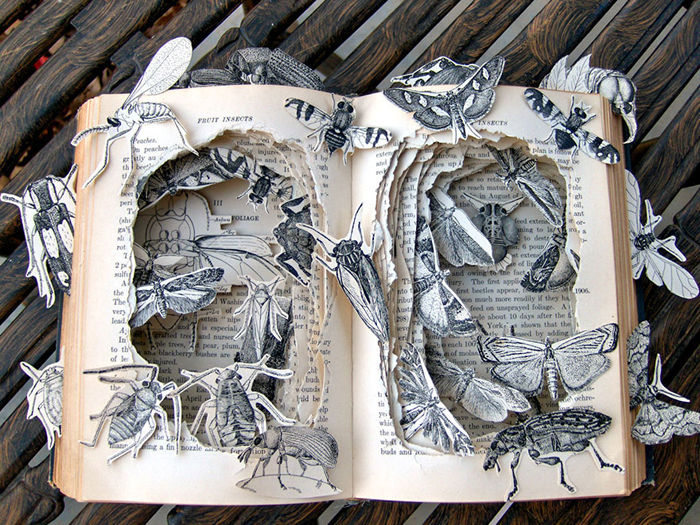 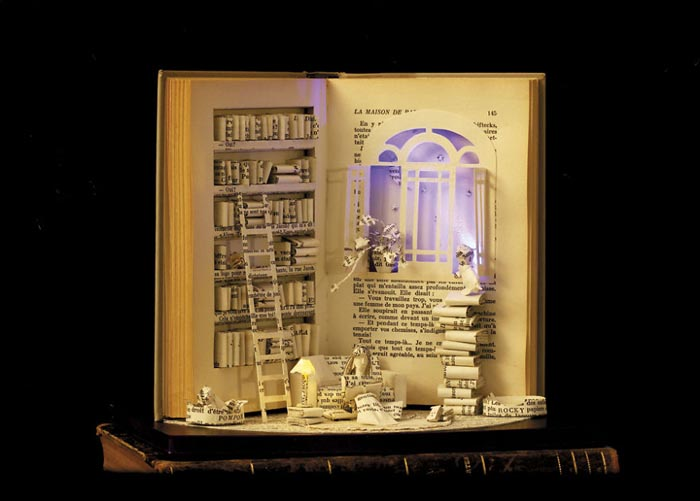 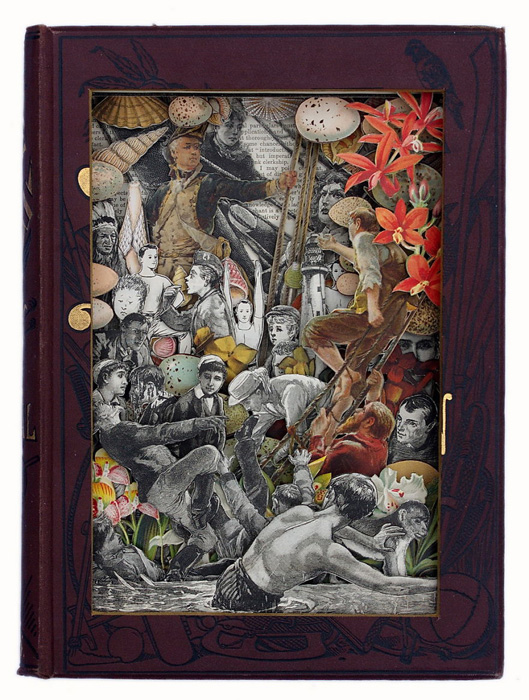 Композиция из иллюстраций.
А вот несколько идей от обычных интернет-пользователей
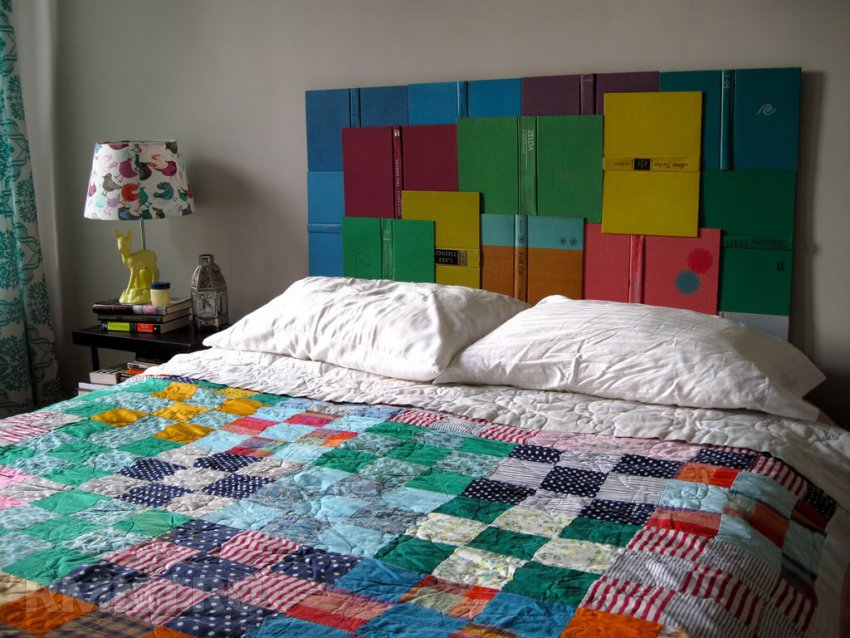 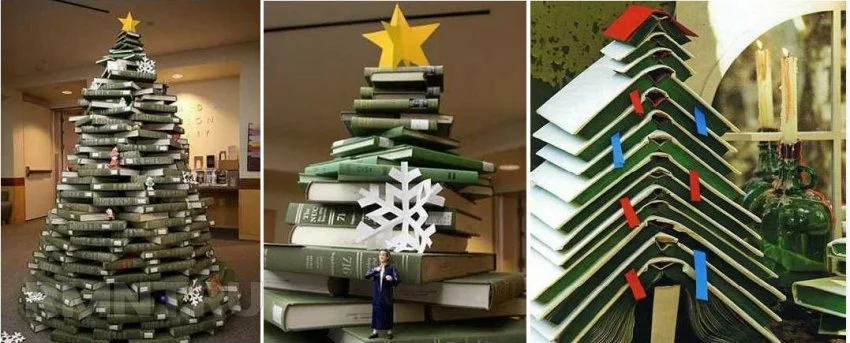 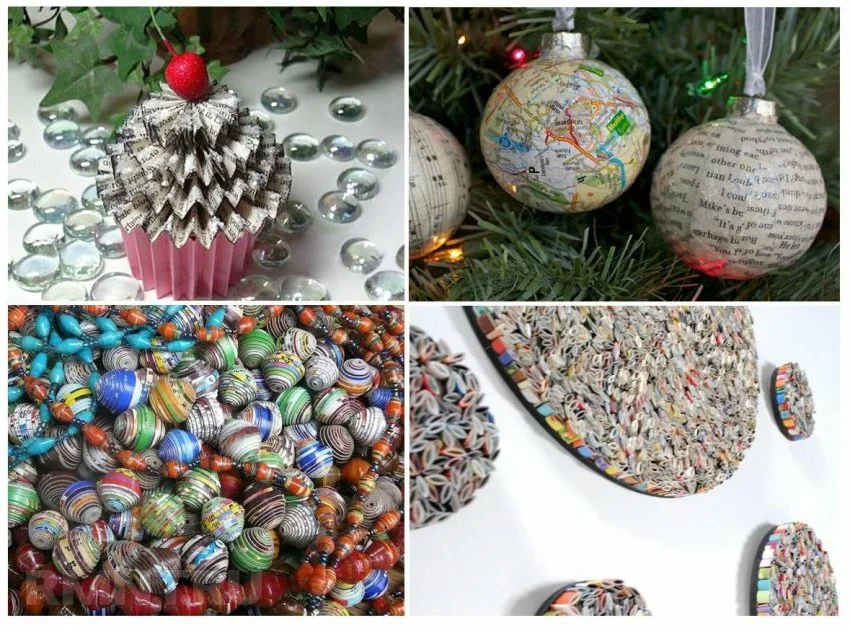 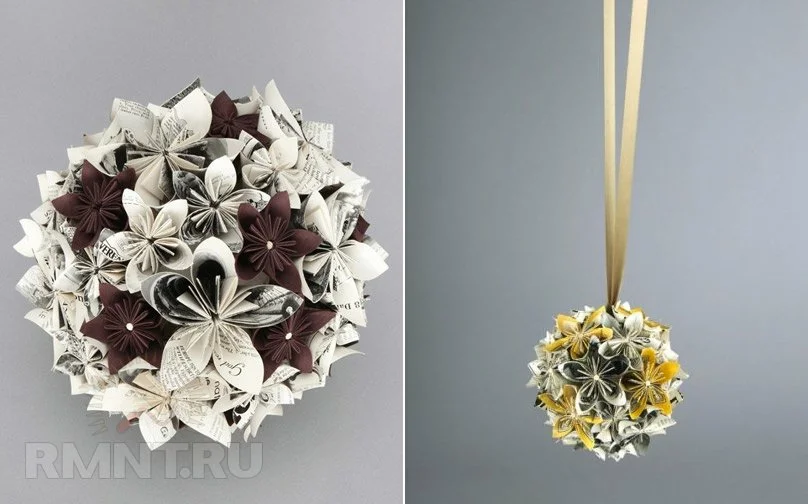 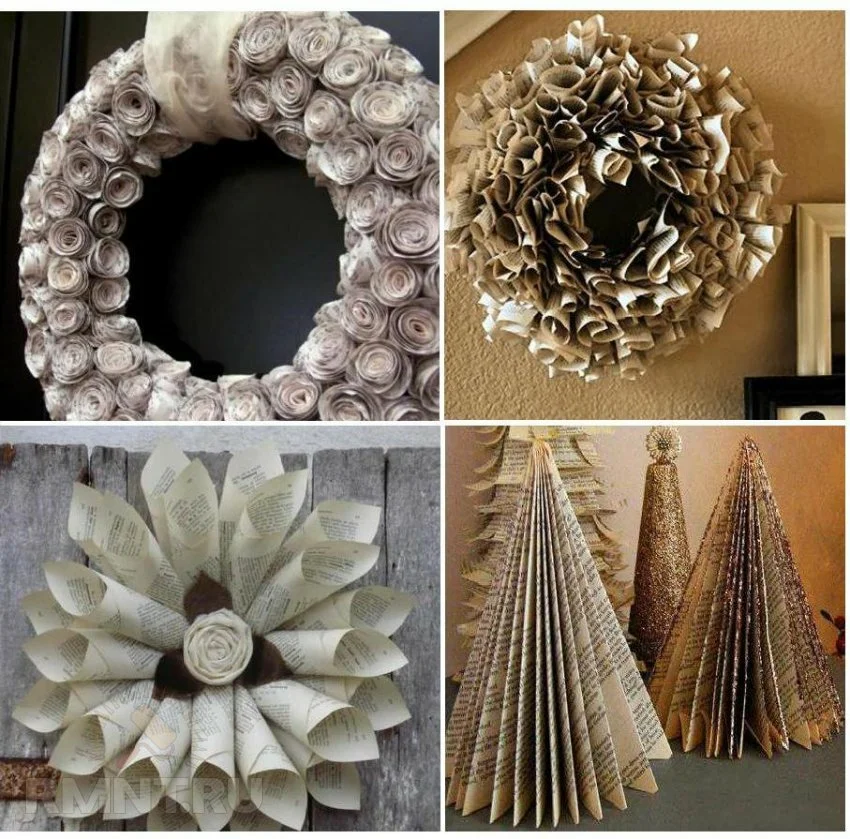 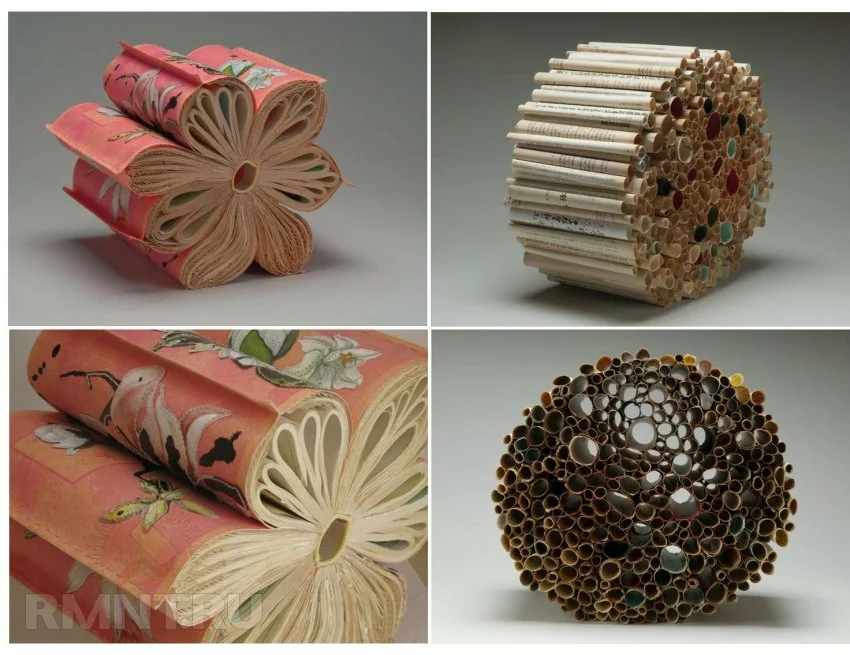 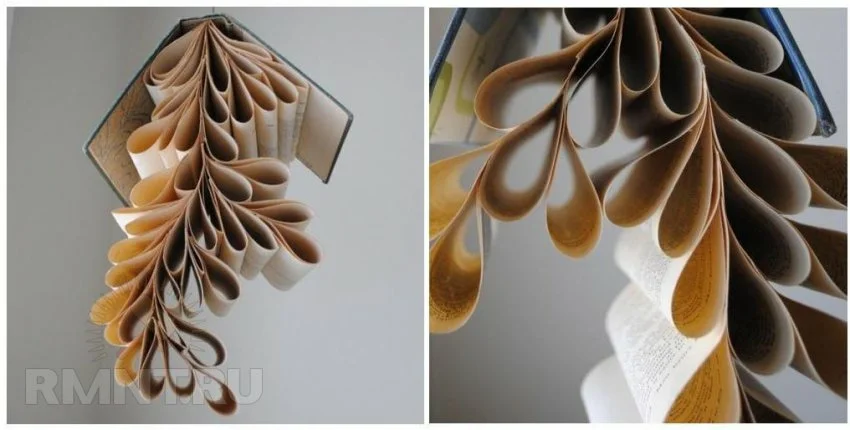 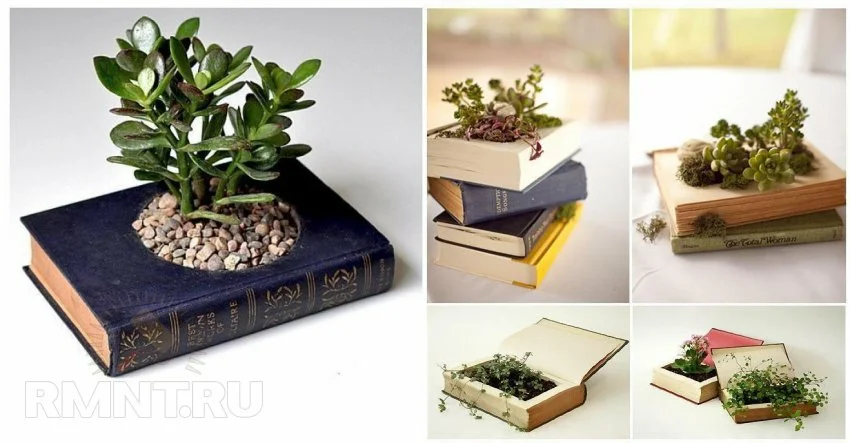 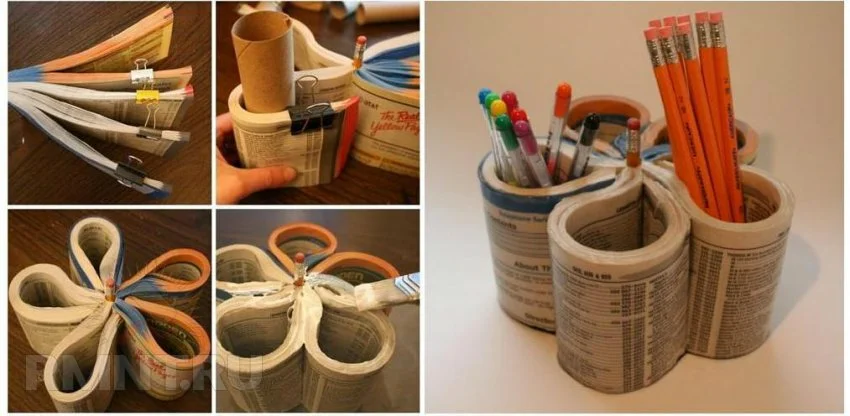 Книжные картины-скульптуры художницы Рэйчел Эше (Rachael Ashe) // Культурология РФ. – URL: https://kulturologia.ru/blogs/120512/16536/
Брайан Деттмер и его скульптуры из старых книг// Любопытный мир. - URL:https://curious-world.ru/art/dizajn/item/973-brajan-dettmer-i-ego-skulptury-iz-starykh-knig
Составитель Сурова Н.А.